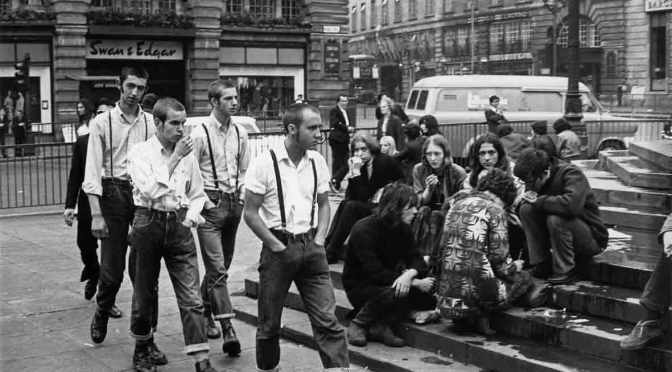 teorie DELIKVENTNÍCH SUBKULTUR A NEUTRALIZAČNÍ TECHNIKY
DIVIŠOVÁVENDULA
KRIMINÁLNÍ POLITIKA
11.11. 2015
teorie subkultur
navazuje na teorii napětí (rozpor mezi kulturou a strukturou)
 dále na CS - lidé v dezorganizovaných oblastech jiné morální  standardy
 tyto hodnoty „kulturně přenášeny“
 posun do oblasti lidských vztahů (interakce)
 určité sociální skupiny - hodnoty a postoje, které umožňují/podporují  kriminalitu
albert cohen
Delinquent Boys: The Culture of the Gang (1955)
 kritika čistě individualistických vysvětlení (např. psychoanalýza) ale i výlučně    teorie (sub)kulturního přenosu
 ale také dichotomie ind. x (sub)kulturní přenos - spojení obou vysvětlení?
 teorie subkulturního přenosu neúplná - otázka vzniku subkultury
 inspirace Mertonovou teorií napětí - ale odklon od důrazu na materiální hodnoty
 zabývá se zejména delikvencí mladistvých v rámci nižší třídy (working-class) - prostředí bránící vertikální mobilitě
 inspirace také teorií diferenčních asociací - delikvence jako kolektivní záležitost
 jak subkultury vznikají? co je udržuje v chodu?
albert cohen II
základní předpoklady:
 (1) lidské jednání jako neustálá snaha řešit problémy
 než je vyřešen - napětí, ale omezený čas a prostředky + očekávání okolí
 problémy vždy relativní - „referenční rámec“ 
 někdy neexistuje adekvátní řešení - to způsobeno ref. rámcem
 možné přijetí ilegálních způsobů dosahování cíle - ale otázka viny
 (2) ale různé prostředky dosahování cílů v závislosti na třídě
albert cohen III
tlaky ke konformitě - řešení problémů závisí na reakci vlastní ref. skupiny
 hodnoty střední třídy dominantní  → problém přizpůsobení - statusová  frustrace
  možné odpovědi na problém přizpůsobení (problem of adjustment)
 „college boy“
 „stable corner boy“
 „delinquent boy“
albert cohen IV
vznik subkulturního řešení - interakcí s jedinci se stejnými problémy  přizpůsobení (tyto problémy samy o sobě nejsou postačující podmínkou)
   -  řešení vzniká cestou postupných vzájemných kroků zúčastněných
 sdílení (subkulturních) norem těmi, kdo z nich mají prospěch
 zisk statusu v této skupině typicky doprovázen ztrátou statusu mimo skupinu
 negativní vztah k „out-groups“ se může stát pozitivním kritériem členství
 možné i řešení v individuální rovině
 nemožnost původní hodnoty zcela potlačit → úzkost → utváření reakce (reaction   formation) - přehnaná reakce
 utváření reakce předpokládá vinu/stud a odmítnutí něčeho předtím žádaného
albert cohen V
znaky delikventní subkultury:
ne-utilitářská - (x Merton - materiální orientace)
zlomyslná
negativistická
všestrannost
krátkodobý hédonismus
autonomie skupiny
albert cohen VI
delikvence může vznikat i jinak - ale skupinové řešení je efektivnější   způsob řešení problému
 i jiné motivace vstupu do subkultury než sdílený problém (jeho řešení)
 delikvence v rámci všech tříd i obou pohlaví, ale v pracující třídě  společné jádro motivace 
 neřeší, proč určitý jedinec přijme delikventní řešení a jiný ne
 řeší jen jeden typ motivace a otázku vzniku delikvence
Delikvence střední třídy
otázka, jak vysvětit delikvenci mladistvých ze střední třídy 
 T. Parsons -  socializace ovlivněná především postavou matky - „maskulinní protest“
 prodloužená závislost dítěte na rodičích
KRITIKA teorie A. cohena
předpoklad všeobecné rozšířenosti hodnot střední třídy - ignoruje  kulturní diverzitu
 automatické propojení delikventních chlapců z dělnické třídy s proti- středostavovskou kulturou
 názor, že hodnoty střední třídy jsou pro tyto chlapce irelevantní, ale  odpor k narušování „outsiderů“ ze střední třídy (racionální a    utilitářské chování) (Kitsuse a Dietrick 1959)
 dělnická třída jako sama o sobě vyvolávající ilegální chování (Miller  1958)
 opírání se o oficiální statistiky (Cohen to v monografii přiznává)
richard cloward & LLOYD OHLIN II
Delinquency and Opportunity (1960)
 nutnost dvou teorií - (1) proč velký počet lidí páchá kriminalitu  a (2) proč v tom pokračují a jak se toto chování přenáší
 snaha spojit teorii anomie (původ deviace) s diferenciální asociací (přenos)
 ‚nelegitimní struktury příležitosti‘ (aspirace mladých mužů z dělnické třídy x   dostupné příležitosti) 
 lidé se socializací učí víře v meritokracii
 ale v reálném světě nedostatek adekvátních pracovních pozic spojených s  vyšším statutem
 oběťmi hlavě příslušníci nižší třídy - když vidí příčinu v nespravedlivé  společnosti → možná delikventní cesta
richard cloward & LLOYD OHLIN
delikvence také jako kolektivní řešení (anomie, která je obklopuje)
 různé příležitosti naučit se techniky a motivace (role technik k  neutralizaci viny)
 tři typy kriminální subkultury 
kriminální - hlavně majetkové zločiny, více soc. organizované prostředí
násilná - vyšší dezorganizace, „konfliktní subkultury“, násilné gangy
úniková - ilegální konzumace drog
- kritika: předpoklad homogenity dělnické třídy, zjednodušené   vysvětlení narkomanie, inspirace poměrně strukturovanými gangy v   Chicagu (20-30s)
kritika raných subkulturních teorií
určitý determinismus - ekonomické a sociální síly (ale role ind. charakteristik  a stupeň vystavení subkulturním hodnotám)
 přílišné napojení na pracující třídu
 deviace jako fenomén gangů
 opomíjena role autorit (učitelé, policie, rodiče...) v „nálepkování“ deviantů
 nevysvětluje, proč mnoho chlapců z kriminality „vyroste“
 opomíjí kriminalitu dívek
 delikvence jako záležitost mladých chlapců z dělnické třídy
RADIKÁLNÍ TEORIE SUBKULTURNÍCH TEORIÍ
Birmingham Centre for Contemporary Cultural Studies - 70. léta (radikální neo-marxisté)
 kultury založené na sociální třídě 
 subkultury - sdílí hlavní hodnoty, ale jiné zaměření
 některé jsou stálé, jiné existují omezenou dobu 
 druhý typ - velmi viditelné, odlišné kulturní „řešení“ problémů vyplývajících  ze socioekonomické pozice
 styl jako vzdor vůči podřízení dominantním hodnotám - symbolická forma
SUBKULTURNÍ TEORIE A VÝZKUM TERORISMU
Simon Cottee (2011): Jihadism as a Subcultural Response to Social Strain: Extending  Marc Sageman‘s „Bunch of Guys“ Thesis
 vzájemná ignorace kriminologie a teroristických studií
 západní skupiny spřízněné/inspirované al-Kájdou jako kolektivní subkulturní  řešení sociálního napětí - jeho kořeny ve frustraci kvůli statusu a identitě
 Mark Sageman: teze „party chlapů“ („bunch of guys“ thesis) - vznik ter. skupiny  na základě interakce osob se stejnými problémy (x indoktrinace)
 opomíjí strukturální kontext a džihádský subkulturní styl
 nový soubor hodnot - odklání se od materiálních hodnot (x víra, osobní   oběť...)
 Cohenova teorie dovoluje vysvětlit „expresivní“ zločiny
NEUTRALIZAČNÍ TECHNIKY
Sykes Gresham M., Matza David
 kritizují deterministické přístupy
 navazují na Sutherlandovu teorie diferenčních asociací
 důraz více na konkrétní obsah procesu učení
 kritika A. Cohena:
 mnozí delikventi pociťují vinu nebo stud
 respektují zákony dodržující osoby
 rozlišují mezi svými „oběťmi“ 
 nejsou imunní vůči požadavkům konformity ze strany společenského  řádu (rodiče, škola...)
NEUTRALIZAČNÍ TECHNIKY II
otázka - proč lidé porušují zákony, ve které věří
 je možné vyhnout se morální odpovědnosti za kriminální jednání
 ospravedlnění/racionalizace deviace vnímaná jako oprávněná  delikventem x ne právním systémem, společností
 cílem jednotlivce ochránit před obviňováním sebe i jiných po spáchání  aktu
 ale také umožňují vůbec jeho spáchání
 snižují efektivitu sociální kontroly
 delikvent tedy není radikální opozicí vůči zákony-dodržující společnosti
NEUTRALIZAČNÍ TECHNIKY III
techniky neutralizace (klíčová komponenta Sutherlandových „definic“)
 popření odpovědnosti
 popření újmy
 popření oběti
 odsouzení odsuzujících
 apel k vyšším loajalitám
 - role svobodné vůle - odpovědnost za své chování
NEUTRALIZAČNÍ TECHNIKY IV
Matza: delikvence jako status a delikventi jako „herci“
 pohybují se mezi delikventním a konvenčním chováním („drift“)
 svobodně se rozhodují vydat se jedním nebo druhým směrem
 popírá existenci specifické deviantní subkultury
 jen subkultury, jejichž členové se účastní kriminálního chování (ale nemusí)
 tři fáze v procesu stávání se delikventem:
nejistota ohledně vlastní maskulinity a dospělosti, společnost dalších mladých mužů
nutnost překonat prvotní socializaci, ochrana před pocitem viny
zná techniky neutralizace, pohybuje se mezi delikvencí a konvenčním chováním
použitá literatura
Burke, Roger Hopkins. 2009. An Introduction to Criminological Theory. Willan Publishing, pp. 126-141.
 Cohen, Albert K. 1955. Delinquent Boys: The Culture of The Gang. Glencoe: The Free Press of Glencoe.
 Cottee, Simon. 2011. Jihadism as a Subcultural Response to Social Strain: Extending Marc Sageman‘s „Bunch of Guys“ Thesis,  Terrorism and Political Violence, Vol. 23, pp. 730-751.
 Sykes, Gresham M., Matza, David. 2009. „Techniques of Neutralization: Theory of Delinquency. In: McLaughlin, Eugene et al. (Eds.). Criminological Perspectives: Essential Readings. 2nd Edition. London: Open University, pp. 231-238.
 Taylor, Ian et al. 2003 (1973). The new criminology: for a social theory of deviance. London and New York: Routledge, pp. 133-138.
 Tierney, John. 2006. Criminology. Theory and Context. Harlow: Longman, pp. 101-107.